СТАНЦИЯ
«БИОЛО
ГИЧЕСКАЯ»
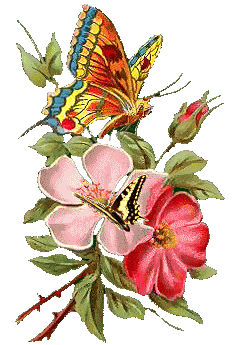 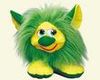 Правила игры:
Один участник команды становится спиной к слайду, его задача – отгадать слово на слайде.
Второй участник пытается объяснить ему, что изображено на слайде, не используя однокоренные слова.
Например, наше изображение можно описать: овощ, жгучий, болгарский и т. п.
Время ограничено – 2 мин, включён таймер.
Если идёт заминка, то участники команды говорят: «Дальше». Слайд меняется.
ПЕРЕЦ
ЗЕБРА
ЁЖ
ПОМИДОР
ЯЩЕРИЦА
ПАВЛИН
КРОТ
РЕПА
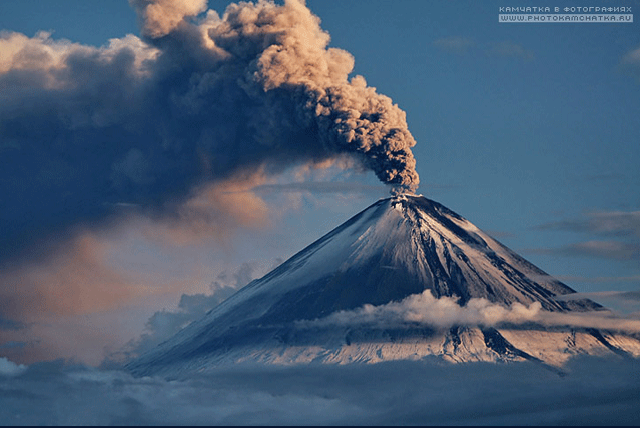 ВУЛКАН
ПОПУГАЙ
РОЗА
ГОЛУБЬ
ЗОЛОТАЯ РЫБКА
ГРУША
ВОЛК
ГРОЗА
ПИНГВИИН
АКУЛА
ПЕРСИК
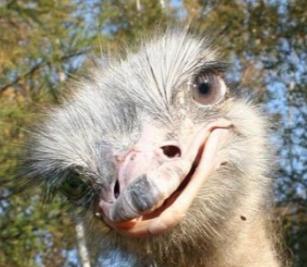 СТРАУС
ГОРОХ
ЧЕРЕПАХА
АИСТ
ЕНОТ
ПШЕНИЦА
СОВА
ОДУВАНЧИК
ЗАЯЦ
ДЯТЕЛ
ОСЬМИНОГ
ВТОРАЯ ПАРА
КЕНГУРУ
ГРАД
КАПУСТА
КРОКОДИЛ
КУРИЦА
ЛОШАДЬ
ПОДСОЛНЕЧНИК
СНЕГИРЬ
ЛИСИЦА
АРБУЗ
ВОРОБЕЙ
МЕДВЕДЬ
КРАПИВА
ЛЕВ
КАРТОФЕЛЬ
ДАЛМАТИНЕЦ
ЛЯГУШКА
ПАПОРОТНИК
МУХОМОР
ПАУК
КОЗА
РОМАШКИ
КУЗНЕЧИК
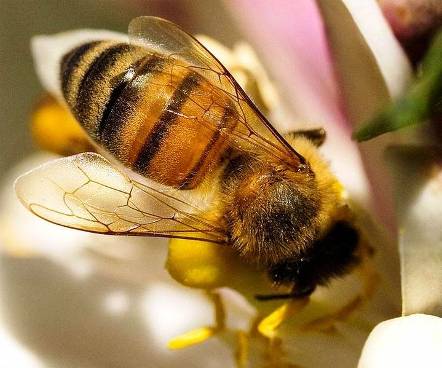 ПЧЕЛА
БЕЛКА
БАНАН
МАК
ПАНДА
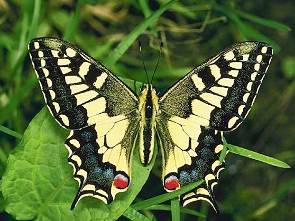 БАБОЧКА
АНАНАС